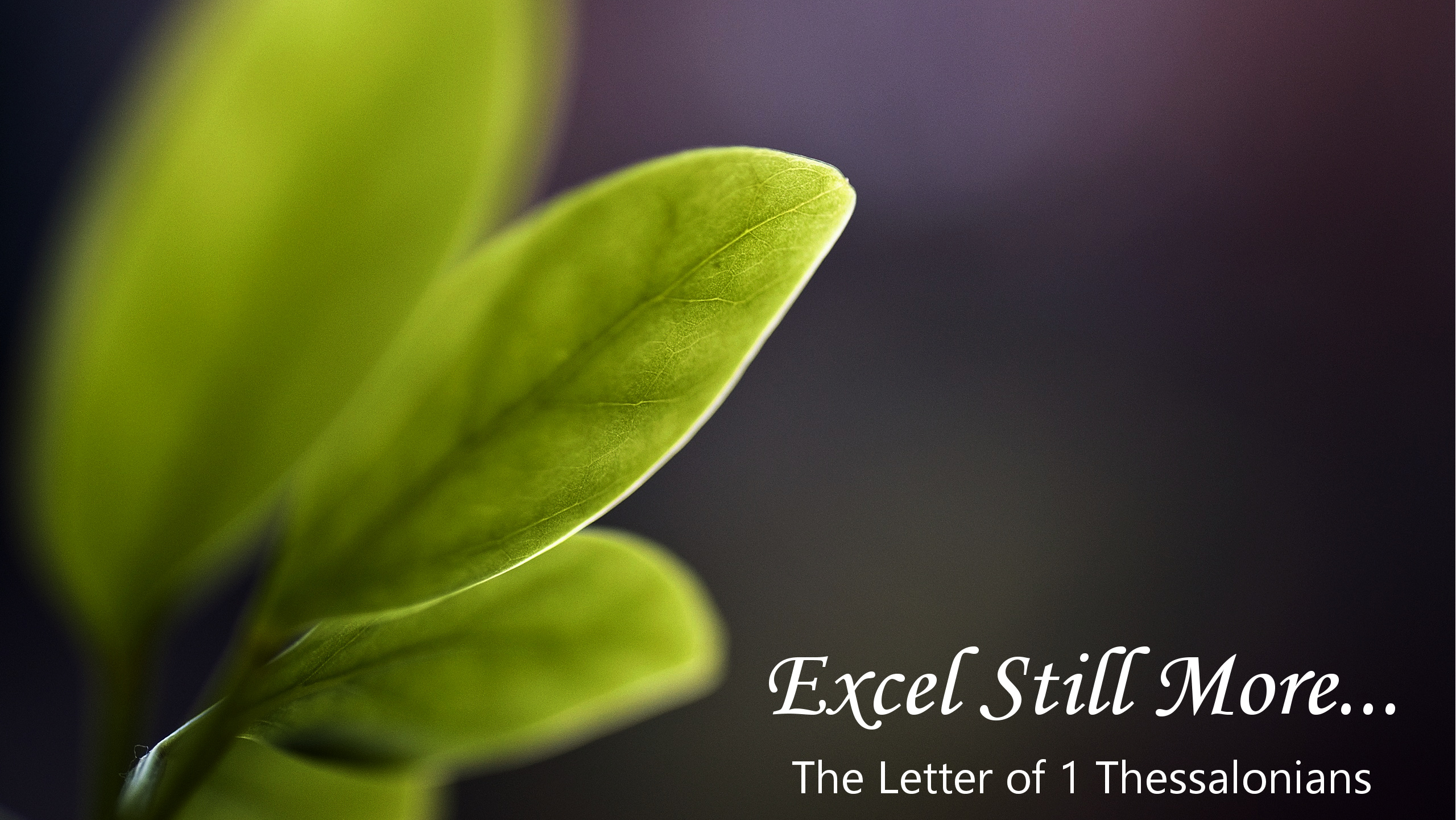 May 2, 2021
The Measures of Meaningful Ministry
1 Thessalonians 2:1-12
(Part 4)
1 Thessalonians 2:1-6
1 For you yourselves know, brethren, that our coming to you was not in vain, 2 but after we had already suffered and been mistreated in Philippi, as you know, we had the boldness in our God to speak to you the gospel of God amid much opposition. 3 For our exhortation does not come from error or impurity or by way of deceit; 4 but just as we have been approved by God to be entrusted with the gospel, so we speak, not as pleasing men, but God who examines our hearts. 5 For we never came with flattering speech, as you know, nor with a pretext for greed — God is witness —  6 nor did we seek glory from men, either from you or from others, even though as apostles of Christ we might have asserted our authority.
1 Thessalonians 2:7-12
7 But we proved to be gentle among you, as a nursing mother tenderly cares for her own children. 8 Having so fond an affection for you, we were well-pleased to impart to you not only the gospel of God but also our own lives, because you had become very dear to us. 9 For you recall, brethren, our labor and hardship, how working night and day so as not to be a burden to any of you, we proclaimed to you the gospel of God. 10 You are witnesses, and so is God, how devoutly and uprightly and blamelessly we behaved toward you believers; 11 just as you know how we were exhorting and encouraging and imploring each one of you as a father would his own children, 12 so that you would walk in a manner worthy of the God who calls you into His own kingdom and glory.
Jonathan Edwards
Seventy resolutions (#63)
On the supposition, that there never was to be but one individual in the world, at any one time, who was properly a complete Christian, in all respects of a right stamp, having Christianity always shining in its true luster, and appearing excellent and lovely, from whatever part and under whatever character viewed: Resolved, to act just as I would do, if I strove with all my might to be that one, who should live in my time.
The Measures of Meaningful Ministry
Boldness of speech (1-2)
Purity of motivation (3-6)
Sincerity of love (7-12)
The Measures of Meaningful Ministry
Sincerity of love [fond an affection] (7-12)
7 But we proved to be gentle among you, as a nursing mother tenderly cares for her own children. 8 Having so fond an affection for you, we were well-pleased to impart to you not only the gospel of God but also our own lives, because you had become very dear to us. 9 For you recall, brethren, our labor and hardship, how working night and day so as not to be a burden to any of you, we proclaimed to you the gospel of God.
The sweetness of service (2:7) 
The sacrifice of service (2:8-9) 
The standard of service (2:10)
The schooling for service (2:11-12)
The Measures of Meaningful Ministry
Sincerity of love [fond an affection] (7-12)
10 You are witnesses, and so is God, how devoutly and uprightly and blamelessly we behaved toward you believers
The sweetness of service (2:7) 
The sacrifice of service (2:8-9) 
The standard of service (2:10)
1 Samuel 12:1-5
1 Then Samuel said to all Israel, “Behold, I have listened to your voice in all that you said to me and I have appointed a king over you. 2 Now, here is the king walking before you, but I am old and gray, and behold my sons are with you. And I have walked before you from my youth even to this day. 3 Here I am; bear witness against me before the LORD and His anointed. Whose ox have I taken, or whose donkey have I taken, or whom have I defrauded? Whom have I oppressed, or from whose hand have I taken a bribe to blind my eyes with it? I will restore it to you.” 4 They said, “You have not defrauded us or oppressed us or taken anything from any man's hand.” 5 He said to them, “The LORD is witness against you, and His anointed is witness this day that you have found nothing in my hand.” And they said, “He is witness.”
The Measures of Meaningful Ministry
Sincerity of love [fond an affection] (7-12)
10 You are witnesses, and so is God, how devoutly and uprightly and blamelessly we behaved toward you believers
The sweetness of service (2:7) 
The sacrifice of service (2:8-9) 
The standard of service (2:10)
Devoutly – religiously righteous and pure
Uprightly - a morally righteous and upright person; one who strives to do what is “right” according to God’s will and word
Blamelessly - “without blame” - describes a person who has no spot or blemish
Robert Murray M'Cheyene
“It is not so much great gifts that God blesses as it is great likeness to Christ.”
D. Martyn Lloyd-Jones
“...he knows full well that there is nothing that so thoroughly recommends the gospel of Jesus Christ as a practical demonstration of Christian living. That was true in the early days, and it is still true today. There can be no doubt at all but that it was the behavior and the life lived by individual Christians that was most responsible for the spread of Christianity in the first centuries.
The Measures of Meaningful Ministry
Sincerity of love [fond an affection] (7-12)
11 just as you know how we were exhorting and encouraging and imploring each one of you as a father would his own children, 12 so that you would walk in a manner worthy of the God who calls you into His own kingdom and glory.
The sweetness of service (2:7) 
The sacrifice of service (2:8-9) 
The standard of service (2:10)
The schooling for service (2:11-12)
Exhorting - to exhort, comfort, encourage
Encourage - bringing comfort or consoling
Imploring - to appeal in the sight of witnesses.
“Walk in a manner worthy”
1 Thessalonians 2:12 - 
so that you may walk in a manner worthy of the God who calls you into His own kingdom and glory. 

Ephesians 4:1 - 
Therefore I, the prisoner of the Lord, implore you to walk in a manner worthy of the calling with which you have been called, 
 
Philippians 1:27 - 
Only conduct yourselves in a manner worthy of the gospel of Christ, so that whether I come and see you or remain absent, I will hear of you that you are standing firm in one spirit, with one mind striving together for the faith of the gospel;
2 Corinthians 5:18-21
18 Now all these things are from God, who reconciled us to Himself through Christ and gave us the ministry of reconciliation, 19 namely, that God was in Christ reconciling the world to Himself, not counting their trespasses against them, and He has committed to us the word of reconciliation. 20 Therefore, we are ambassadors for Christ, as though God were making an appeal through us; we beg you on behalf of Christ, be reconciled to God. 21 He made Him who knew no sin to be sin on our behalf, so that we might become the righteousness of God in Him.
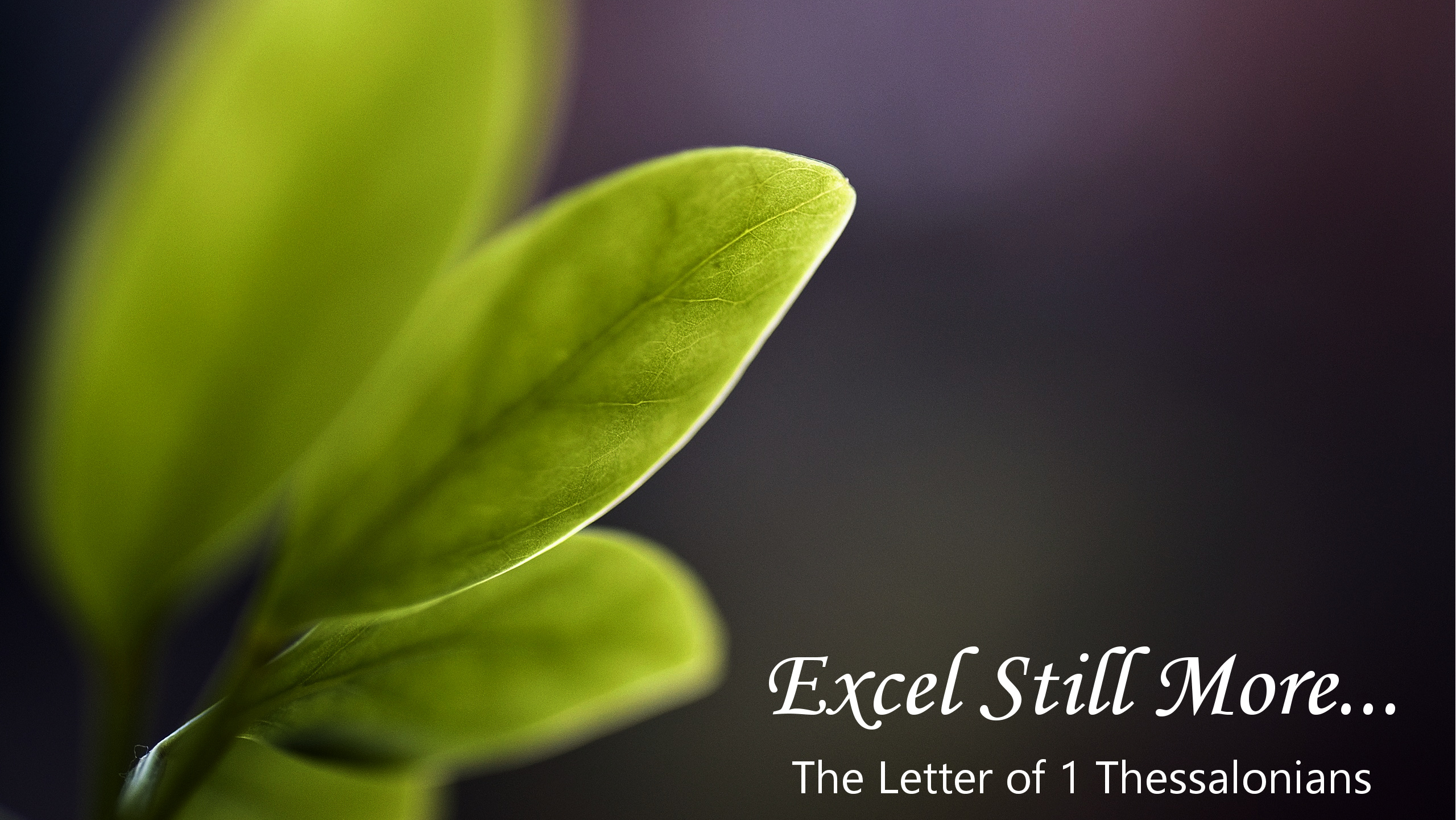 May 2, 2021
The Measures of Meaningful Ministry
1 Thessalonians 2:1-12
(Part 4)